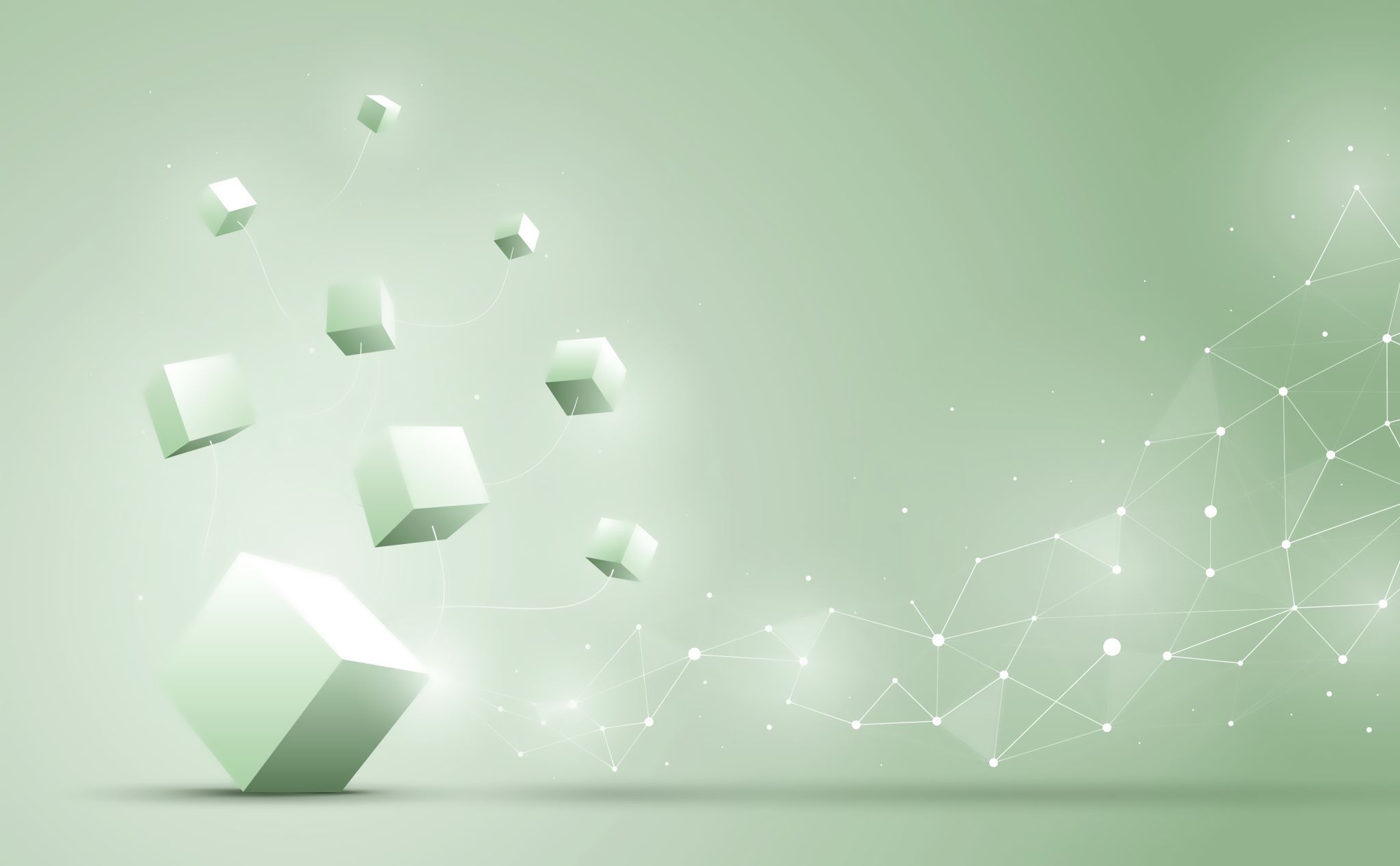 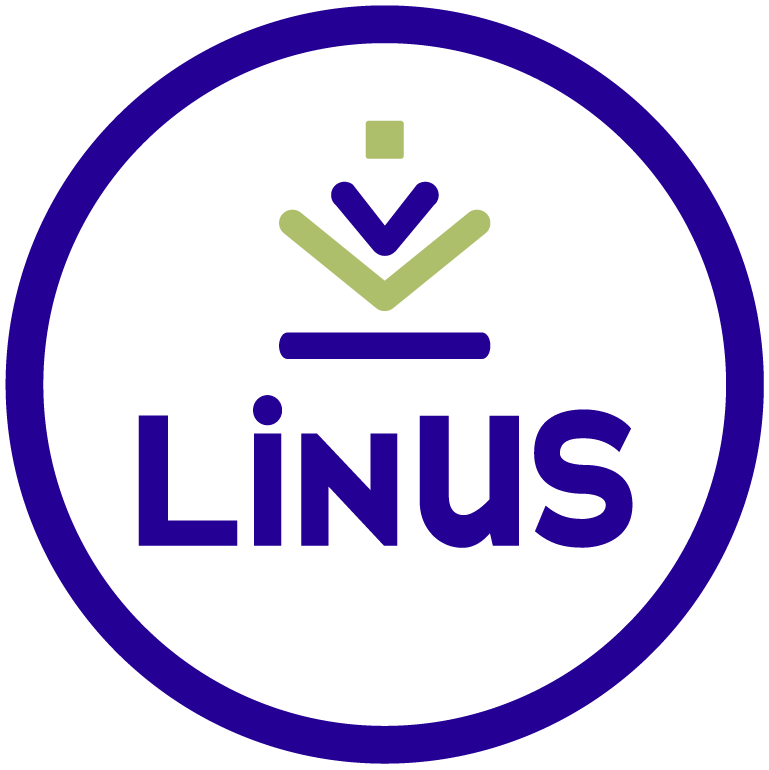 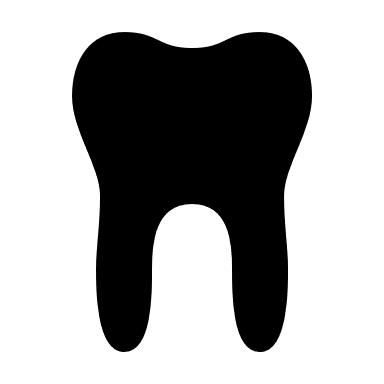 Zahnextraktion
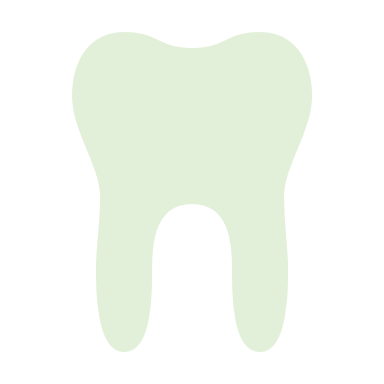 LF8 – Chirurgische Behandlungen begleiten
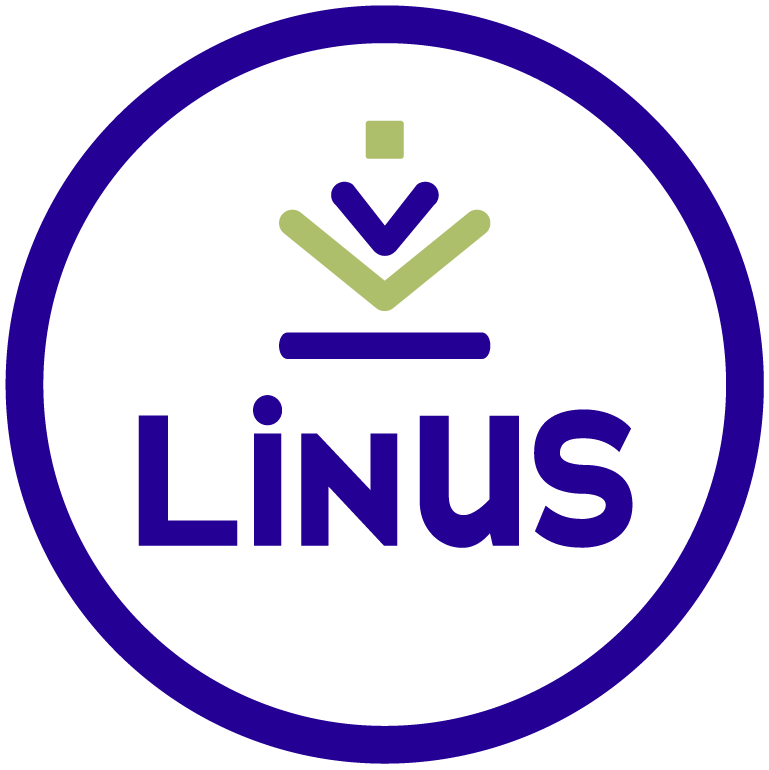 ..Dies oder Das..
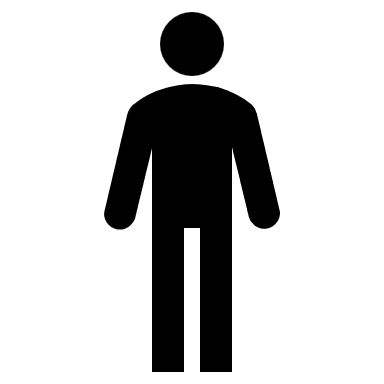 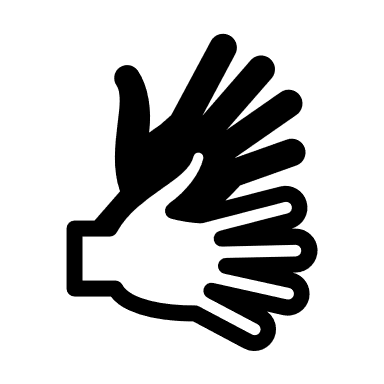 2
1
Organisiert						 Chaotisch
Hilfsbereit						 Zurückhaltender
Prothetik		 		      		          Konservierende 								 Behandlungen
oder
Kieferorthopädie		 			 Chirurgie
Eiter								 Blut
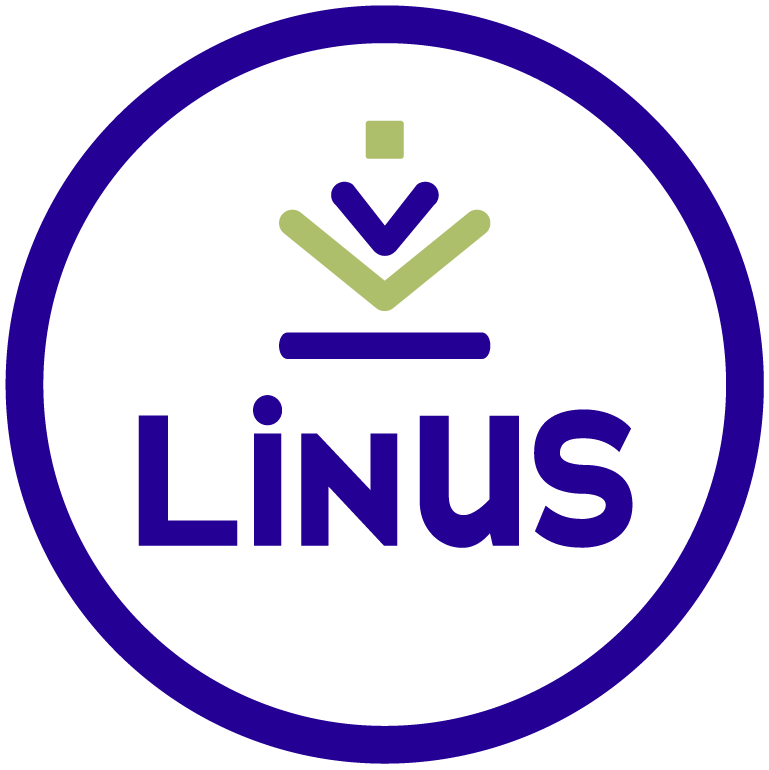 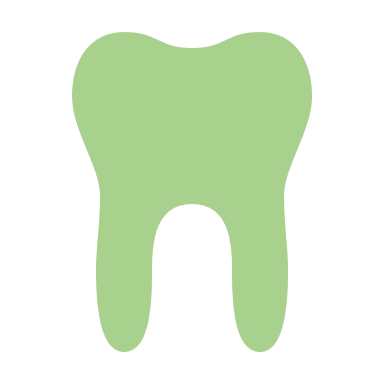 1. Definition
Zahnextraktionextrahere (lat.) = herausziehen
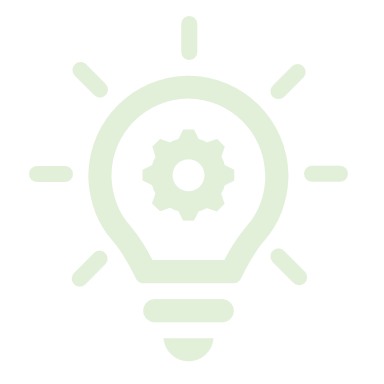 Bei der Zahnextraktion wird der Zahn durch hebelnde oder drehende Bewegungen vorsichtig gelockert und entfernt.
[Speaker Notes: (Brüning et al., 2012:290f)]
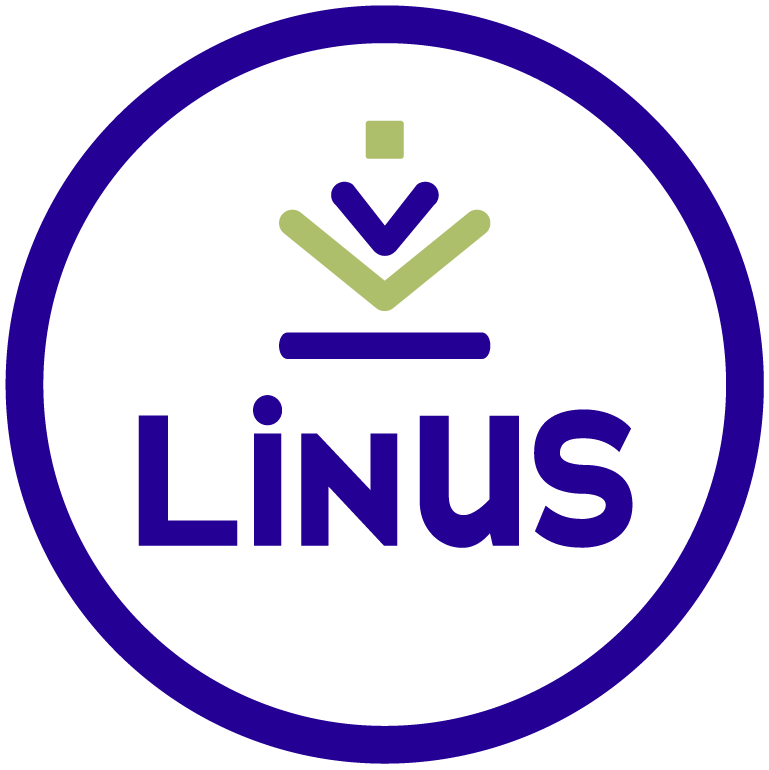 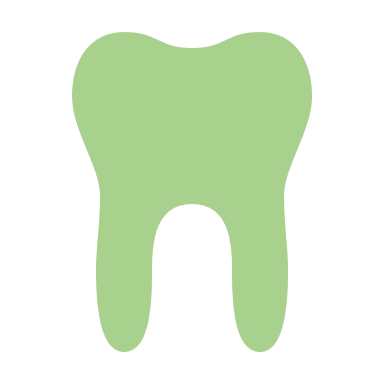 2. Indikation
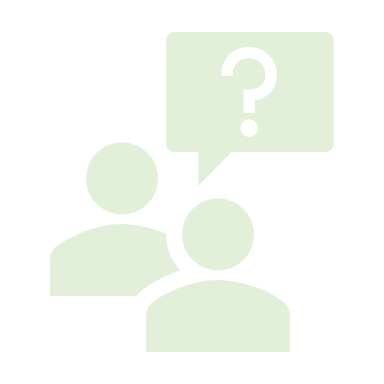 [Speaker Notes: (Schubert, 2010:244f)
Parodontium = Zahnhalterapperat 
Kontraindikation?: z.B., wenn keine Extraktion aufgrund von anderen Erkrankungen (z.B. HKI, Chemotherapie) durchgeführt werden kann
(Jackowski et al., 2017:300)]
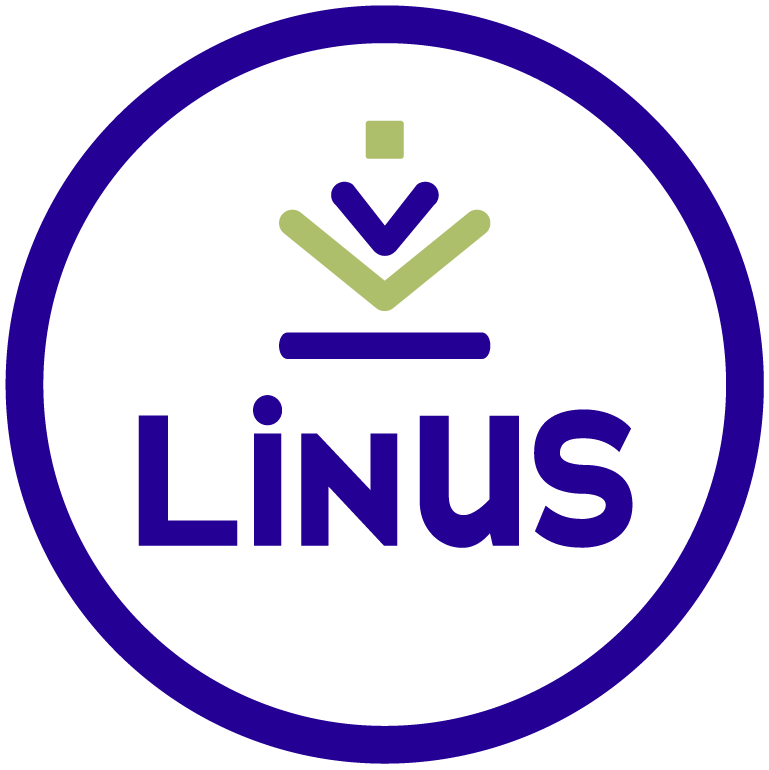 3. Instrumente bei einer Extraktion
Ihr ZA extrahiert bei einer Patientin den Zahn 47. Mit welchem Instrument halten Sie das Weichgewebe ab?
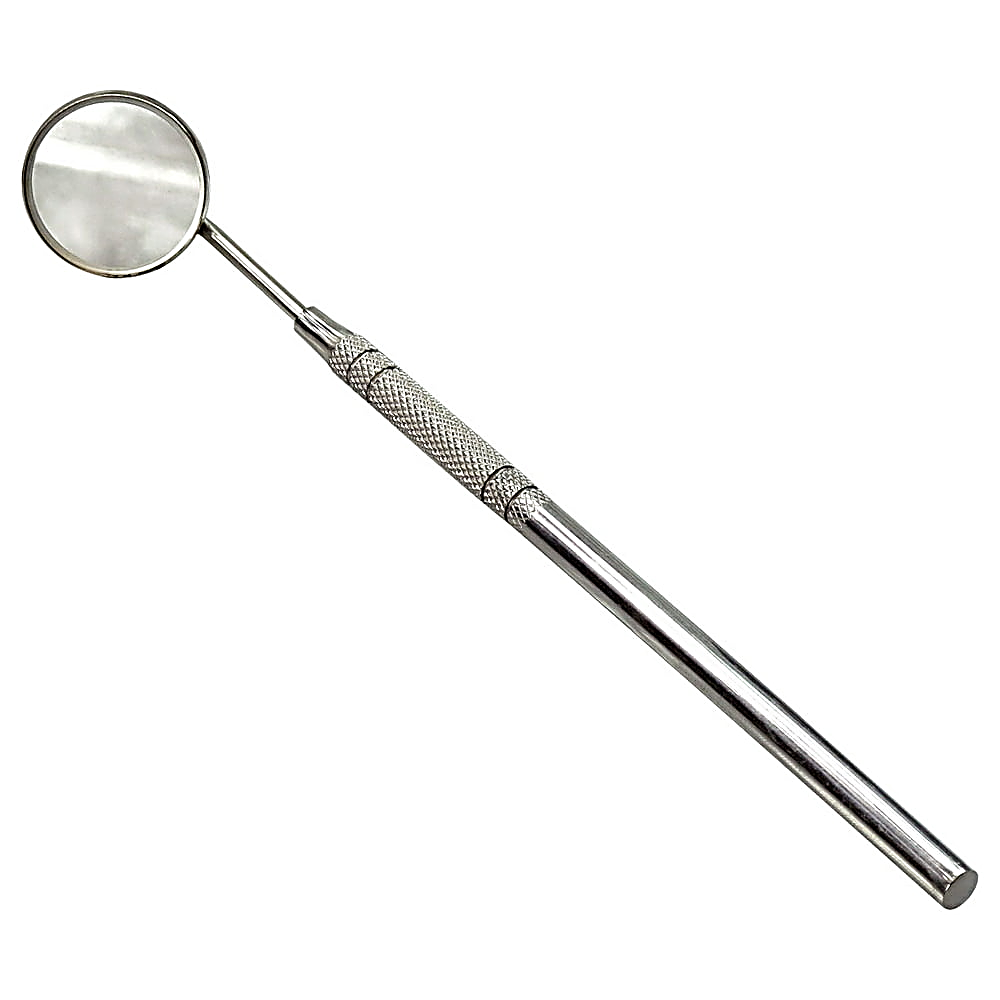 1
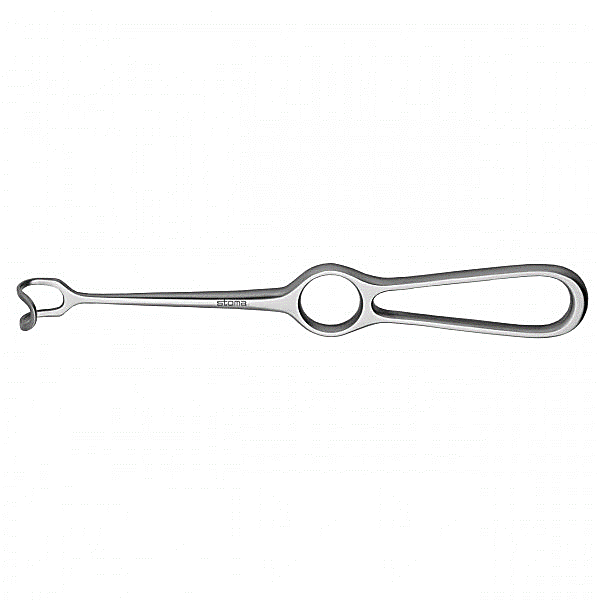 2
3
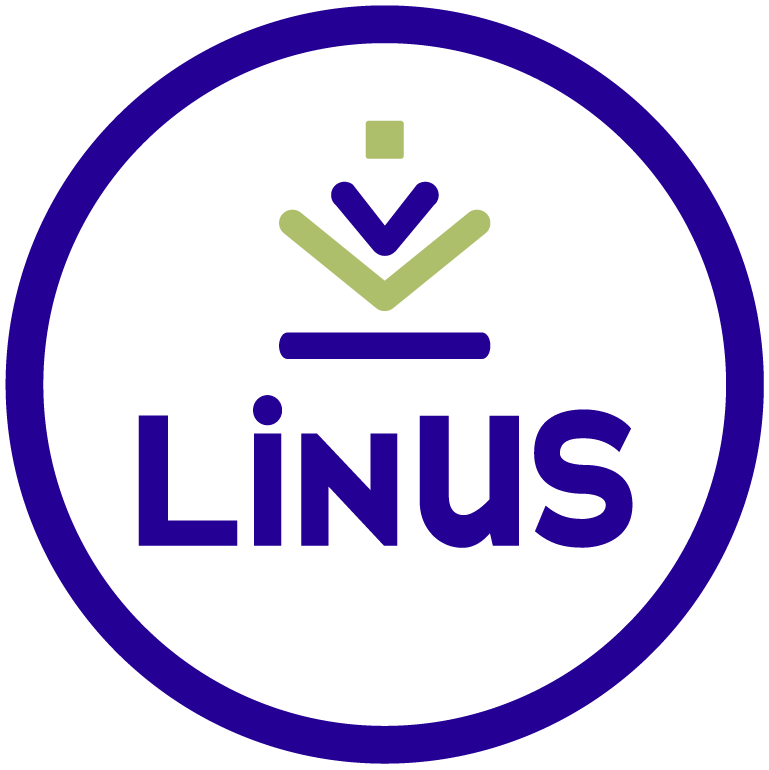 3. Instrumente bei einer Extraktion
Ihr ZA extrahiert bei einem Patient den Zahn 16. Mit welchem Instrument entfernen Sie das Blut und den Speichel?
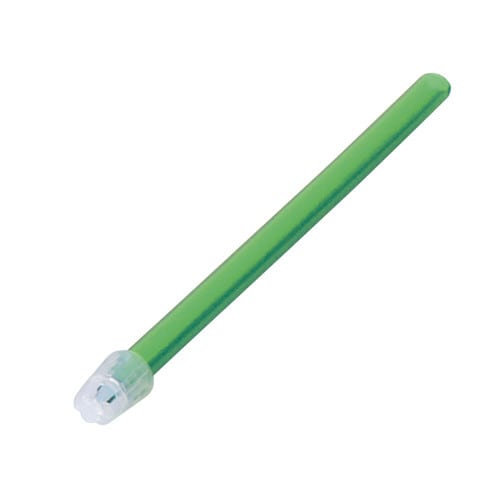 2
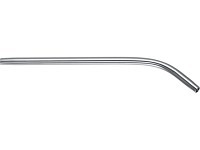 1
3
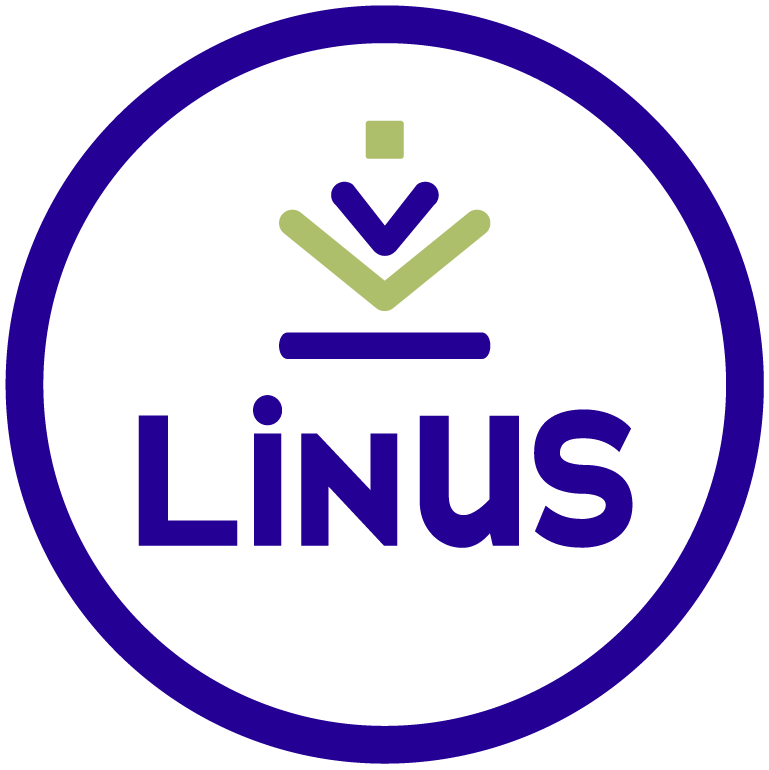 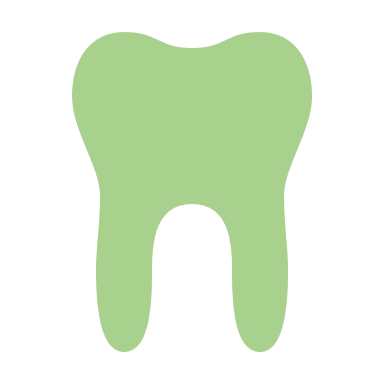 3. Instrumente bei einer Extraktion
Füllen Sie bitte die Felder auf dem Arbeitsblatt in Einzelarbeit aus. 
Lehrbuch ab S. 283
10 Minuten Zeit.
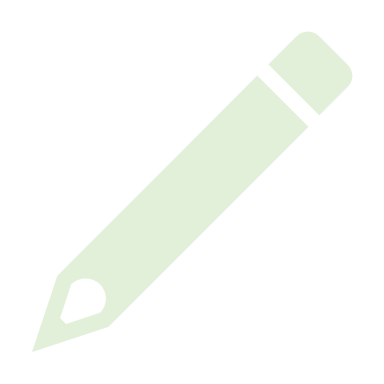 [Speaker Notes: Lehrbuchs ab S. 283]
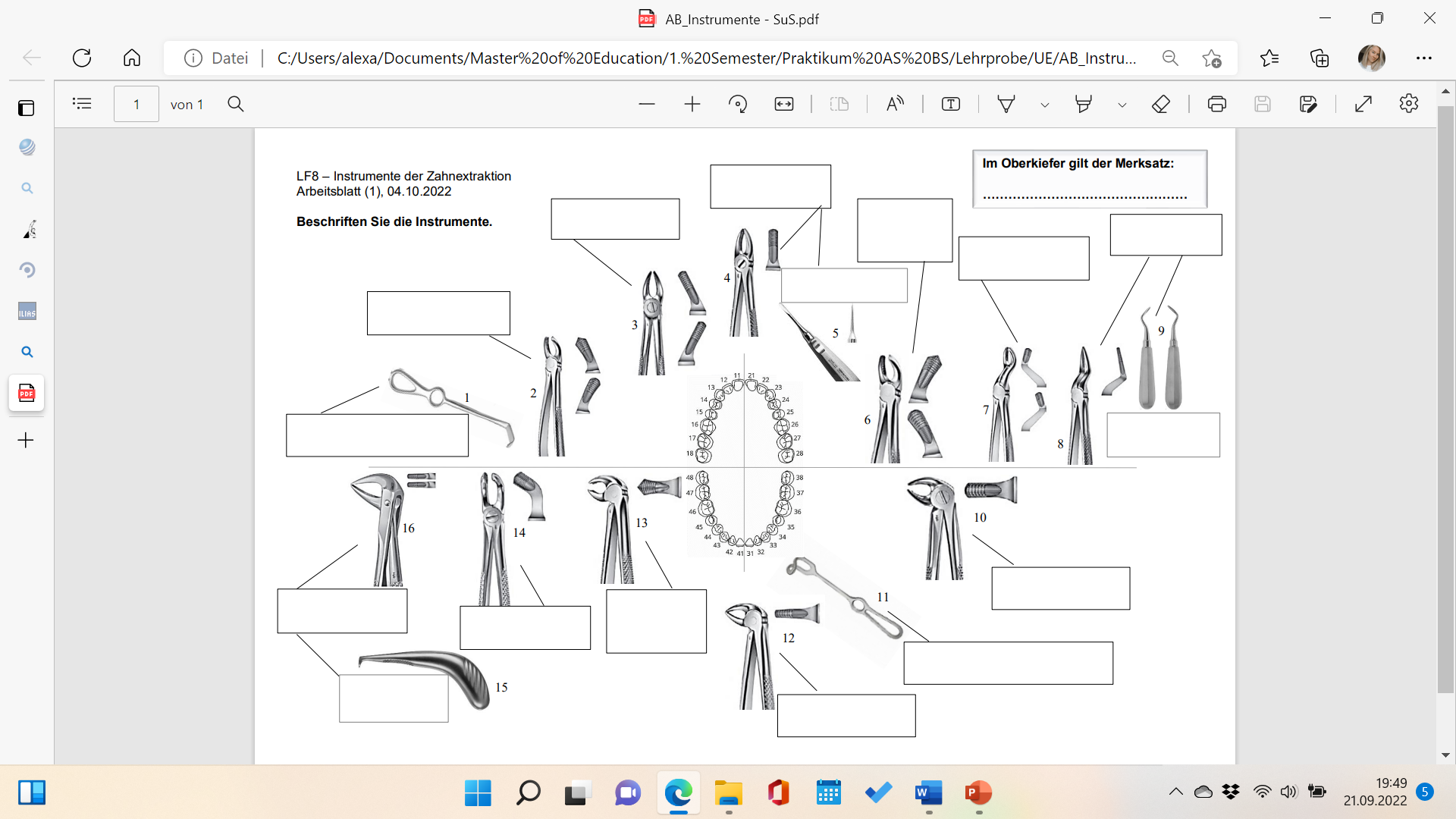 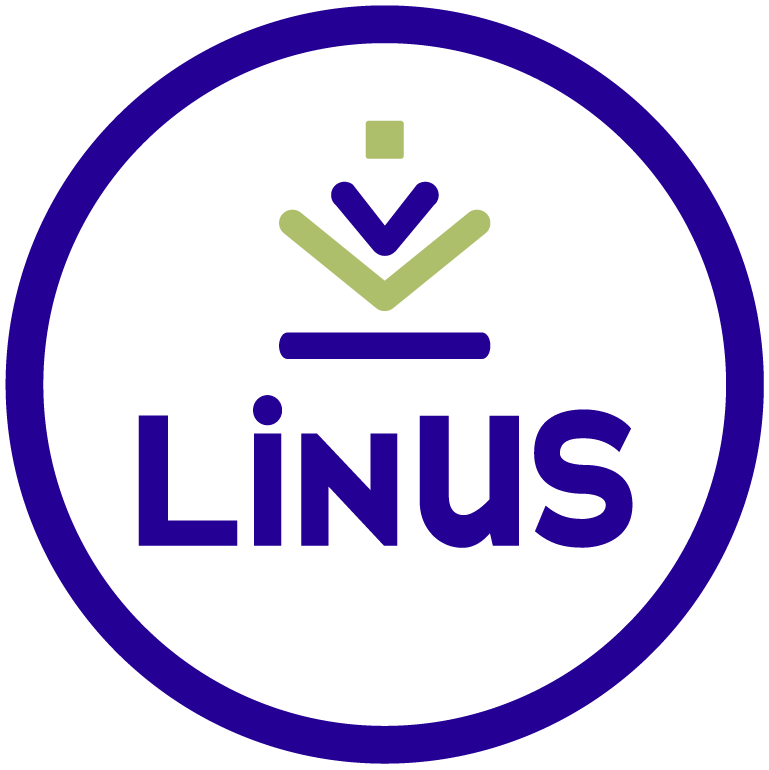 Obere Schneide – und Eckzähne
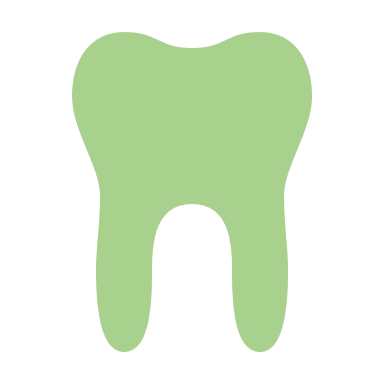 Zacke zur Backe
Obere Molaren links
Obere Prämolaren
Obere Wurzeln beidseitig
Obere Weisheits-zähne beidseitig
Hebel nach Bein
Obere Molaren rechts
Seitenbereich; Wundhaken nach Langenbeck
Hebel nach Flohr
Untere Eckzähne, Prämolaren
Untere Weisheits-zähne beidseitig
Untere Wurzeln beidseitig
Untere Molaren beidseitig
Fronzähne; Wundhaken nach Middeldorpf
Untere Schneidezähne, Prämolaren, Wurzel
Krallenhebel
[Speaker Notes: Lehrbuchs ab S. 283]
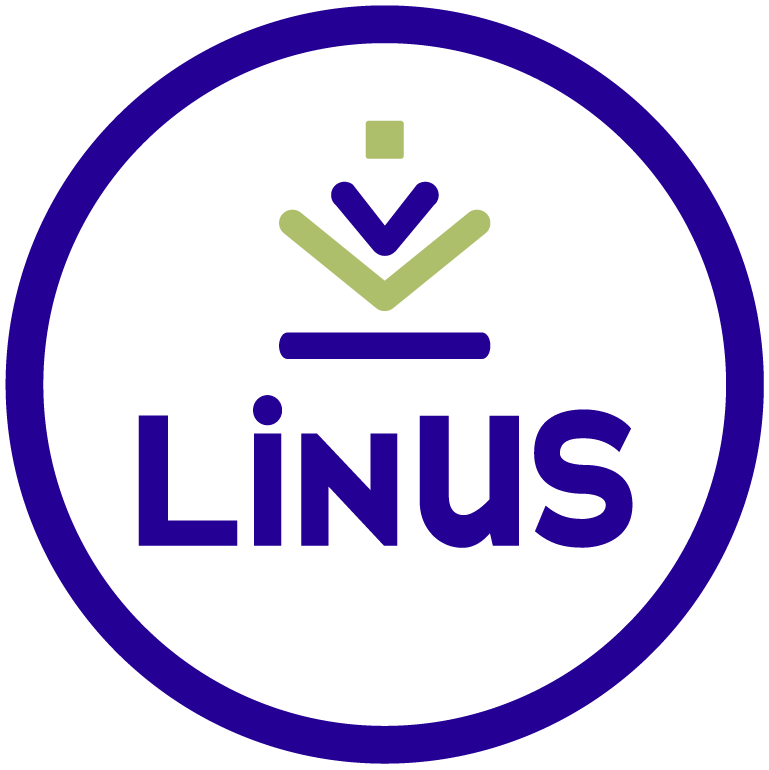 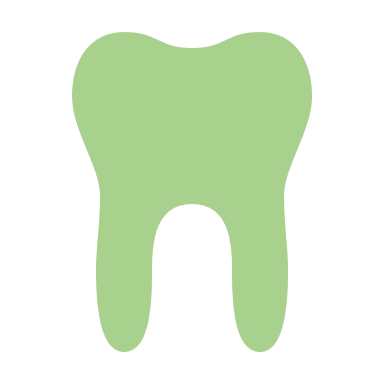 4. Ablauf einer Zahnextraktion
Wie läuft bei Ihnen in der Zahnarztpraxis eine Extraktion ab? Tauschen Sie sich aus und puzzeln Sie den Behandlungsablauf von Herrn M. in die richtige Reihenfolge.
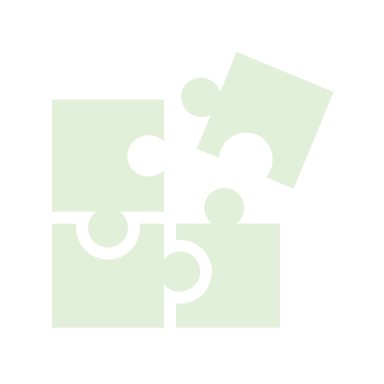 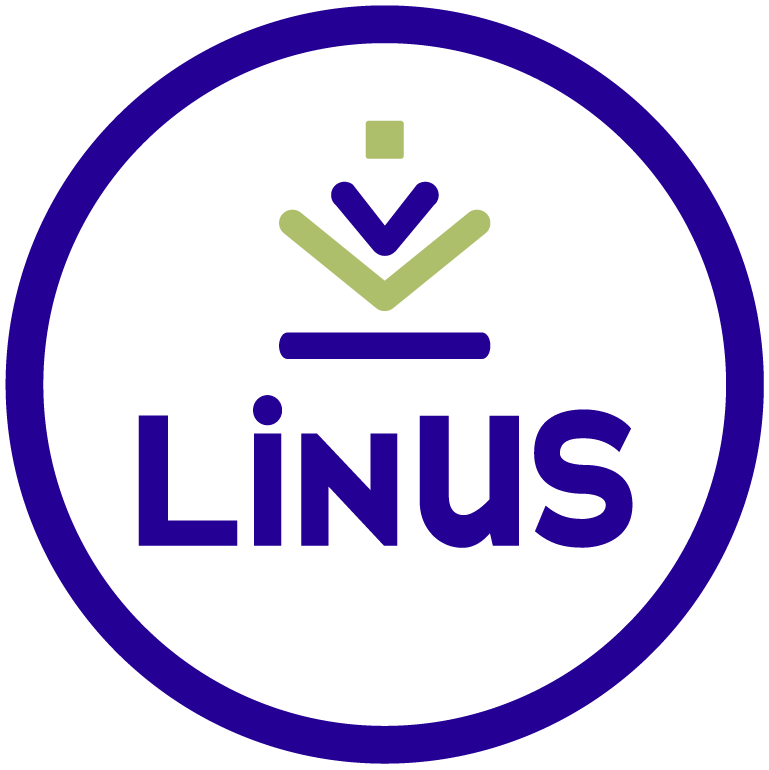 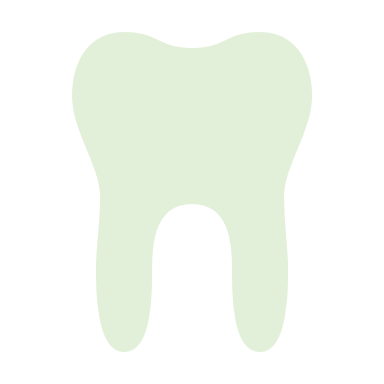 [Speaker Notes: Luxieren = abnorme Beweglichkeit eines Zahnes in seinem Zahnfach durch Zerreißen der Zahnhalteapparatfasern (Faserapparat), die den Zahn in seinem Knochenfach verankern]
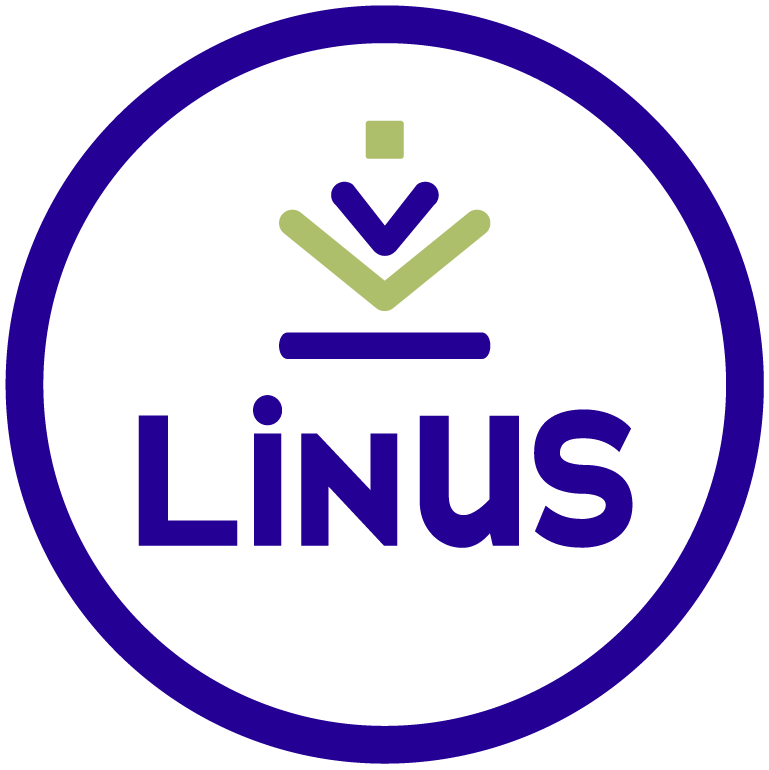 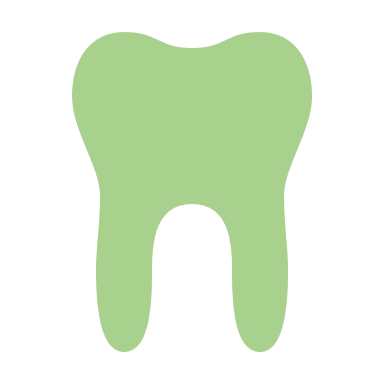 Fazit
Das haben Sie in dieser Stunde erreicht..
Sie können eine Zahnextraktion definieren und die benötigten Instrumente zuordnen.
Sie haben den Behandlungsablauf einer Zahnextraktion erarbeitet und sich mit ihren Mitschüler*innen ausgetauscht.
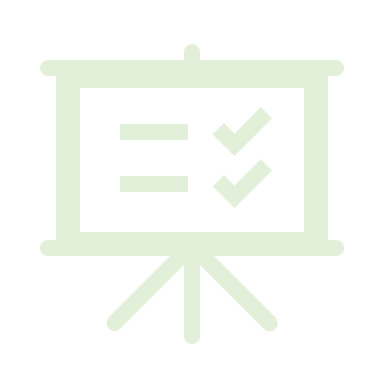